Урок литературного чтения                               2 «А» класс
Тема:
Образ мамы в художественных текстах.
 А. Л. Барто «Перед сном».    



                                                               Подготовил: учитель начальных классов
 Гинатулина Гульсина Аликовна
2014 /2015 уч.год
Цели урока
осмыслить роль матери и значение материнской любви в жизни человека;
показать, что автор может изобразить всё, что нас окружает: чувства человека, любовь к близким людям;
продолжить  работу над средствами изображения: над рифмами, над настроением.
Артикуляционная гимнастика
Читай по слогам, затем целыми словами.  
доб – ро – та                       доброта
лю – бовь                            любовь
у – ва – же – ни –е              уважение
от–зыв–чи–вость         отзывчивость
      
Качества человека
Читай целыми словами
Красивая, ласковая, нежная, умная, доброжелательная
День матери
В нашей стране День матери начали праздновать относительно недавно, с 1998 года. Именно тогда Президент Российской Федерации официально установил ежегодную дату празднования Дня матери в России: последнее воскресение ноября.
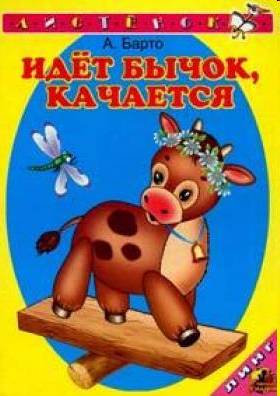 БычокИдёт бычок, качается,Вздыхает на ходу:- Ох, доска кончается,Сейчас я упаду!
Зайка
   Зайку бросила хозяйка -Под дождём остался зайка.Со скамейки слезть не мог,Весь до ниточки промок.
Агния Львовна Барто
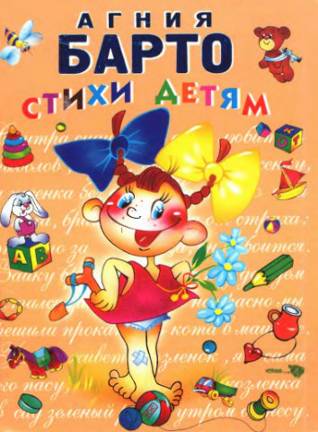 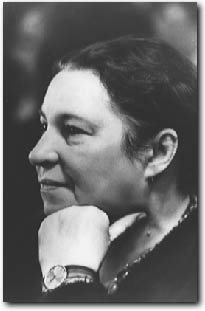 Стихи Агнии Львовны веселые, а заставляют задуматься всерьез о том, как себя вести, каким человеком расти, как беречь всё живое, как относится к младшим и старшим. Агнию Львовну огорчают грубость, лень, хвастовство. Стихи А.Л.Барто ведут нас из  детства во взрослую жизнь. Читайте произведения Агнии Львовны, учитесь  жить у её героев и  воспитывать свой характер.
Тема урока: Агния Львовна Барто «Перед сном»
Цель урока 1.     Познакомится с произведением А. Л. Барто.
2.     Уметь работать с текстом произведения.
3.     Читать выразительно.
4.     Отвечать  верно на вопросы по тексту.
5.     Определять тему и главную мысль произведения.
Работа со словами :
 « Стоять над душой» - мешать, надоедать своим долгим присутствием
 « Настежь» - Распахнув совсем до конца
Коллизия
Разве это монолог? Ведь присутствует два героя?
Работа в тетрадях с. 81
Зажигают/фонари/
 За окном //
 Сядь со мной, //
 Поговори / 
 Перед сном. //
 Целый вечер / 
Ты со мной / 
Не была. //
У тебя / всё дела/ 
Да дела…//
Работа в группах
Соберем пословицы
1.    Птица рада весне, а младенец матери
2.    Сердце матери лучше солнца греет
3.     При солнышке тепло, при матушке добро
4.     Сердце матери отходчиво.
5.     Отцов много, а мать одна.
6.     Куда мать, туда и дитя.
Всем спасибо за работу